TIẾT 56 – BÀI 4
ĐƠN THỨC ĐỒNG DẠNG
KIỂM TRA BÀI CŨ
Thu gọn các đơn thức sau, chỉ rõ phần biến, phần hệ số của các đơn thức đã thu gọn.
a)
b)
Tiết 56 - Bài 4: ĐƠN THỨC ĐỒNG DẠNG
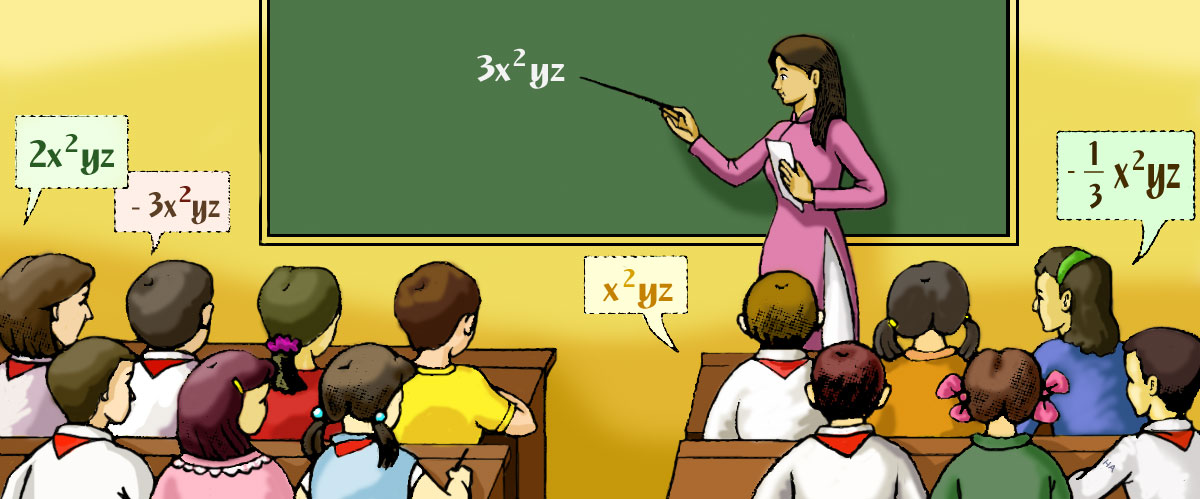 1. Đơn thức đồng dạng
?1
Cho đơn thức 3x2yz.
a.Hãy viết ba đơn thức có phần biến giống phần biến của đơn thức đã cho.
b.Hãy viết ba đơn thức có phần biến khác phần biến của đơn thức đã cho.
-2x2yz
- 4x3z
7x2yz
0,2x3yz
2,3x2yz
2x2y
Tiết 54 - Bài 4: ĐƠN THỨC ĐỒNG DẠNG
1. Đơn thức đồng dạng
Vậy theo em thế nào là hai đơn thức đồng dạng?
a. Định nghĩa:
Hai đơn thức đồng dạng là hai đơn thức có hệ số khác 0 và có cùng phần biến.
b. Ví dụ:
Lấy ví dụ về ba đơn thức đồng dạng?
5x3y2; -3x3y2 và 2,3x3y2 
 là các đơn thức đồng dạng.
-2
= -2x0y0
5
= 5 x0y0
Hai số: -2 và 5 có phải là hai đơn thức đồng dạng không? Vì sao?
c. Chú ý:
Các số khác 0 được coi là những đơn thức đồng dạng.
Tiết 54 - Bài 4: ĐƠN THỨC ĐỒNG DẠNG
1. Đơn thức đồng dạng
?2
Ai đúng?
Khi thảo luận nhóm, bạn Sơn nói: “0,9xy2 và 0,9x2y là hai đơn thức đồng dạng”. Bạn Phúc nói: ‘‘Hai đơn thức trên không đồng dạng”. Ý kiến của em?
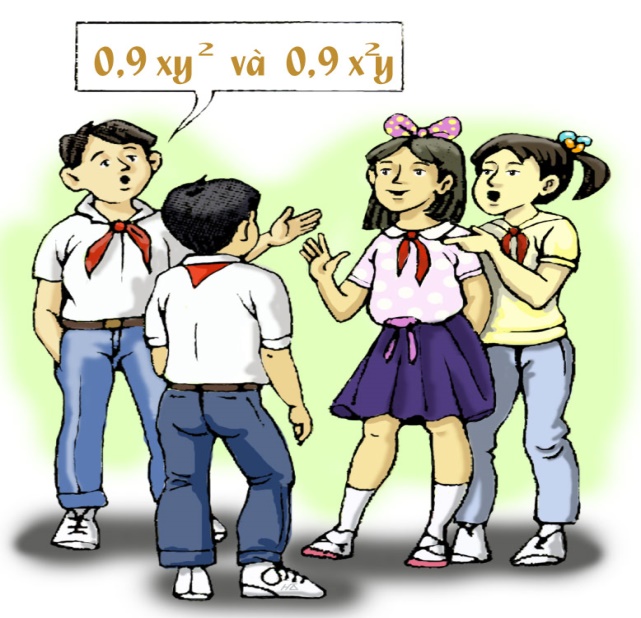 Bạn Phúc nói đúng!
Hai đơn thức này không đồng dạng vì không cùng phần biến.
Bài tập: Hãy chọn phương án đúng.
1. Đơn thức 2x2y có phần biến giống phần biến của đơn thức:
A. 2xy2                    B. -3xy                 C. 5x2y              D. 7x2y2
2. Đơn thức -3x2y đồng dạng với  đơn thức:
A. xy2                    B. -53xy                 C. 2x2y             D. x2y2
3. Đơn thức yx2y2 đồng dạng với  đơn thức:
A. 0x2y3                  B. 7x2y2                C. 5xy              D. 8x2y3
4. Đơn thức -5y3x2 đồng dạng với  đơn thức:
A. -5y3x ;                    B. 4xy3;              C. 2x2y3;        D. xy3
Mỗi tổ trưởng viết một đơn thức. Mỗi thành viên trong tổ viết một đơn thức đồng dạng với đơn thức mà tổ trưởng của mình vừa viết (đơn thức sau không được trùng với đơn thức trước).
	Tổ nào viết đúng và nhanh nhất sẽ chiến thắng.
	Các đội có 60s để viết câu trả lời.
TRÒ CHƠI TIẾP SỨC
Tiết 54 - Bài 4: ĐƠN THỨC ĐỒNG DẠNG
Hãy tìm tổng của ba đơn thức:
 xy3 ; 5xy3 ; -7xy3
Cho A = 3.72.55 và B = 2.72.55 
Dựa vào tính chất phân phối của phép nhân đối với phép cộng để tính A+B.
2. Cộng, trừ các đơn thức đồng dạng
a. Ví dụ 1:
3x2y + 2x2y
= (3+2)x2y
= 5x2y
?3
A+B = 3.72.55 + 2.72.55
= (3+2).72.55
b. Ví dụ 2:
là tổng của hai đơn thức
Ta nói
= 5.72.55
5x2y
= 3x2y
= (7 - 4)x2y
7x2y – 4x2y
3x2y  và 2x2y
xy3 +5xy3 +(-7xy3 ) 
= (1+5-7)xy3
= - xy3
Để cộng (hay trừ) các đơn thức đồng dạng,  ta cộng (hay trừ) các hệ số với nhau và giữ nguyên phần biến.
Ta nói
là hiệu của hai đơn thức
3x2y
Để cộng (hay trừ) các đơn thức đồng dạng ta làm như thế nào?
3x2y và x2y
TRÒ CHƠI TIẾP SỨC
Tính tổng tất cả các đơn thức của tổ mình.

  Tổ nào viết đúng và nhanh nhất sẽ chiến thắng.
TRÒ CHƠI: TRUY TÌM ẨN SỐ
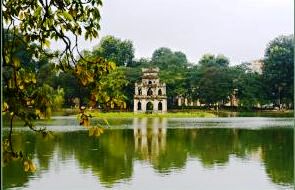 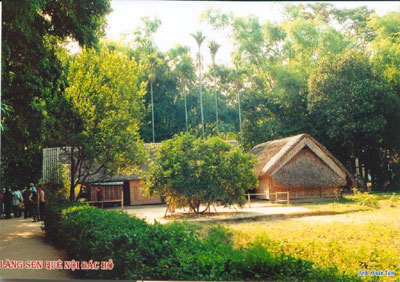 1
2
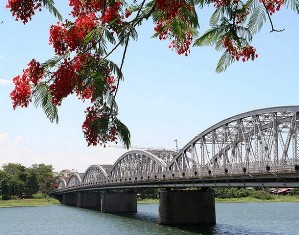 3
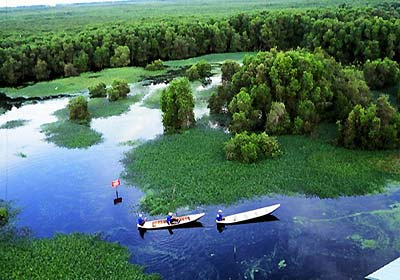 4
Đây là một phần thưởng cao quý mà bất cứ nhà toán học nào cũng mong muốn có được!
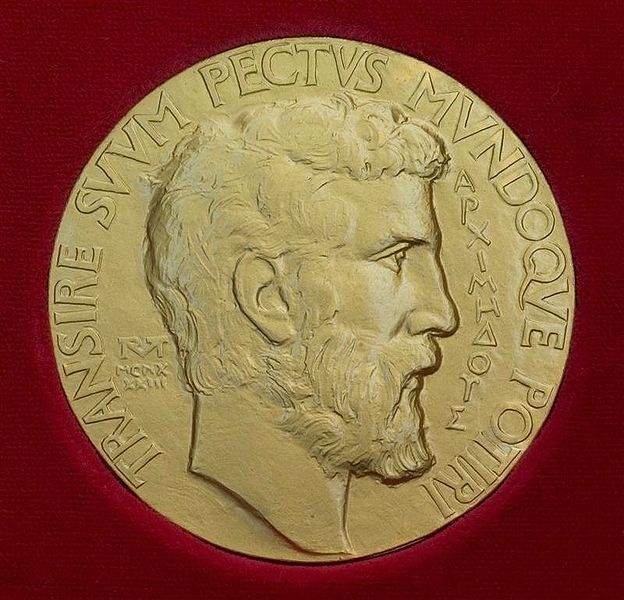 1
2
3
4
Các đơn thức cùng bậc thì đồng dạng
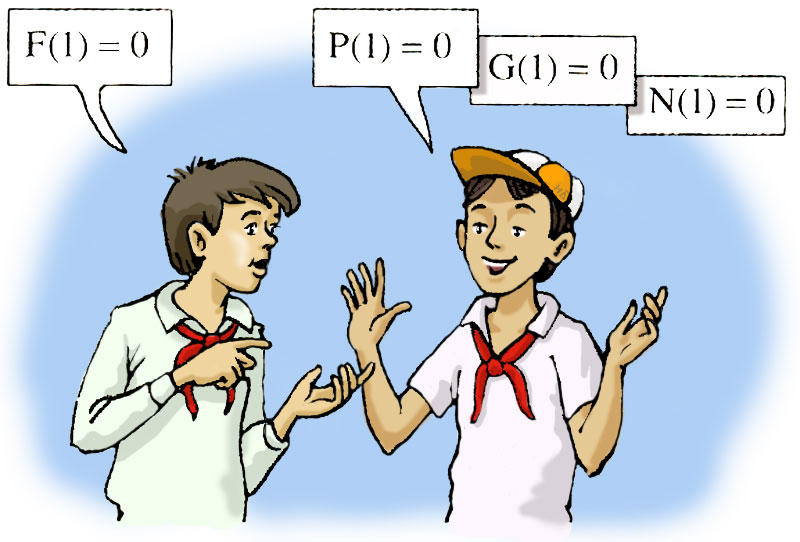 Chẳng hạn : 3x2y và xy2
 cùng có bậc 3 nhưng
 chúng không đồng dạng
Đúng hay Sai?
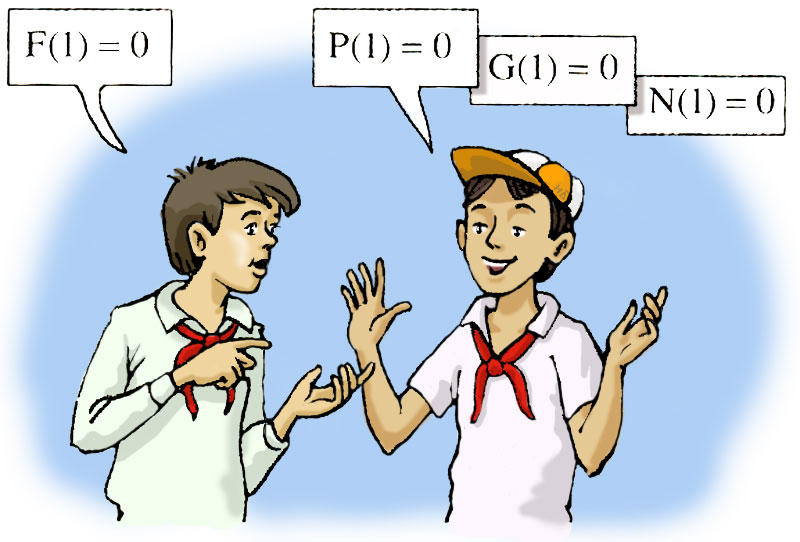 SAI
Các đơn thức đồng dạng thì cùng bậc
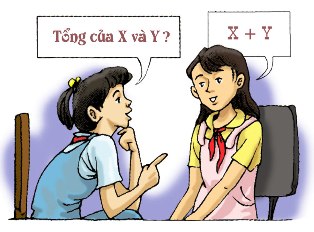 Đúng hay Sai?
ĐÚNG
Tổng của 2x2y và –3x2y là:
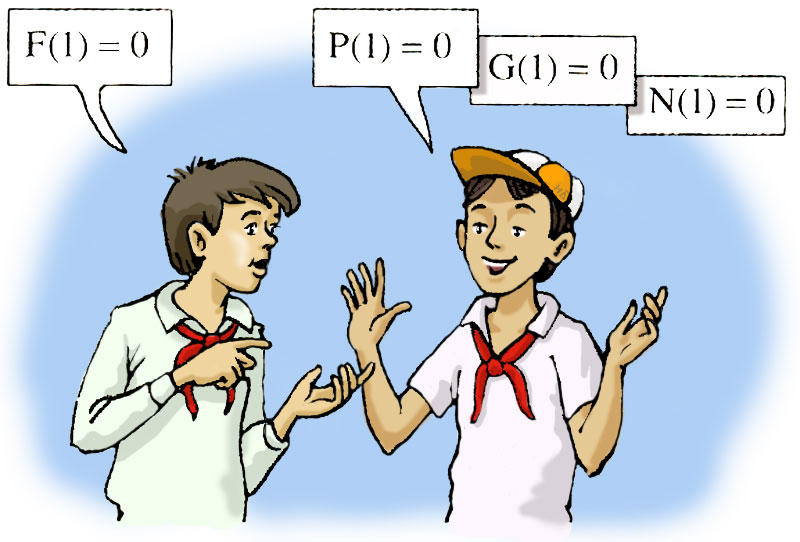 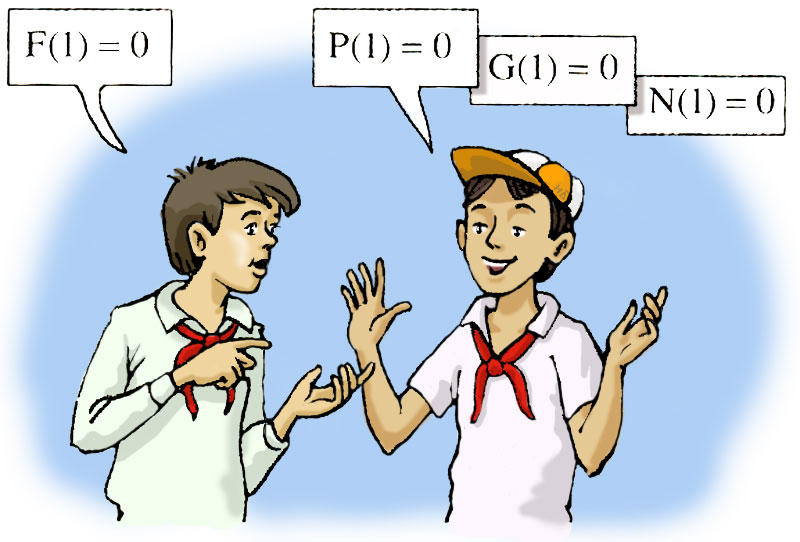 –x2y
Giá trị biểu thức 3x2y +5 x2y -7x2y
tại x=1 và y=10 là ?
Vì:
Vì
3x2y + 5 x2y - 7x2y = x2y
Thay x =1;y = 10 vào biểu thức trên ta có: 
12.10 =10
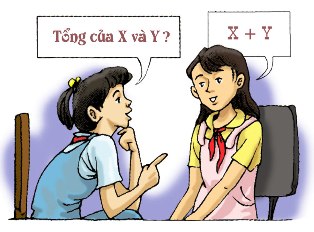 ?
10
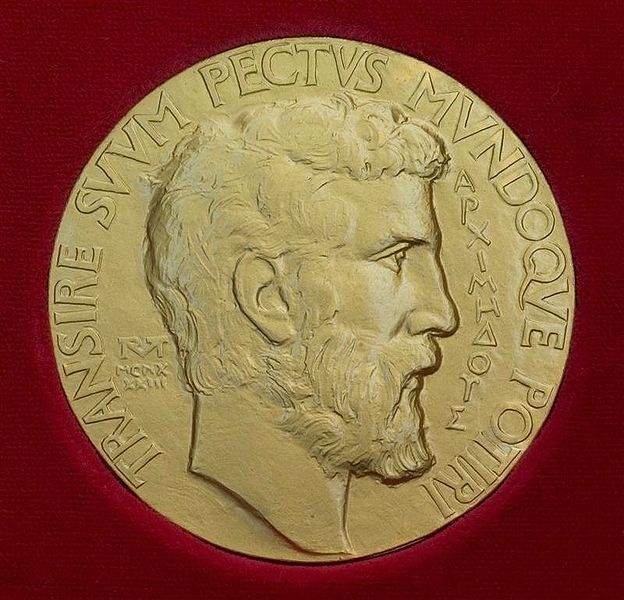 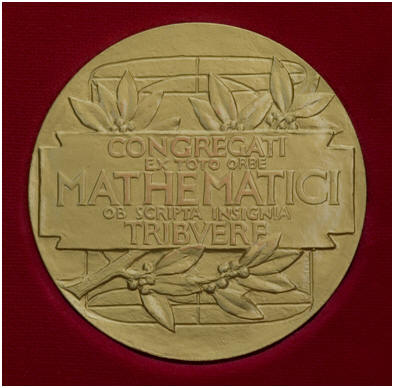 Huy chương Fields là một giải thưởng được trao cho tối đa bốn nhà toán học không quá 40 tuổi tại mỗi kì Đại hội quốc tế (ICM) của Hiệp hội toán học quốc tế (IMU), được tổ chức 4 năm một lần. 
Giải thưởng được sáng lập bởi nhà toán học Canada John Charles Fields lần đầu được trao vào năm 1936 và từ năm 1950 được trao đều đặn. 
Mục đích của giải thưởng là sự công nhận và hỗ trợ cho các nhà toán học trẻ đã có những đóng góp quan trọng cho toán học.
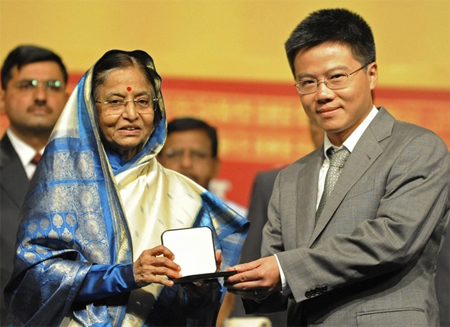 Giáo sư Ngô Bảo Châu nhận giải thưởng Fields từ Tổng thống Ấn Độ Pratibha Patil tại lễ khai mạc Đại hội Toán học thế giới ở Hyderabad, Ấn Độ trưa ngày 19/8/2010.
Sơ đồ tư duy:  Kiến thức bài học
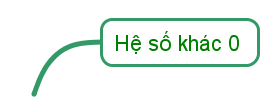 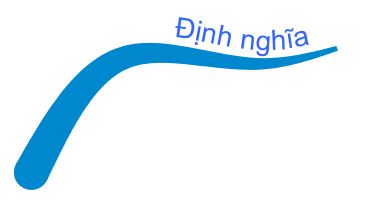 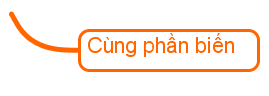 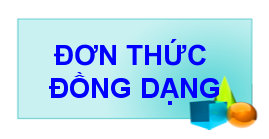 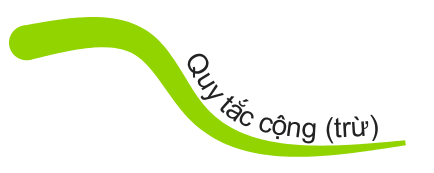 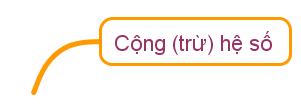 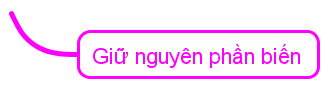 HDVN
BÀI TẬP VỀ NHÀ
- Baøi taäp 16, 19, 20, 21 SGK /35, 36
- Xem trước bài tập phần luyện tập